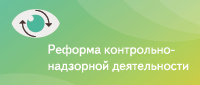 Управление ФНС России по Свердловской области
Соблюдение законодательства РФ
 о применении контрольно-кассовой техники


Доклад начальника отдела оперативного контроля
В.В. Бачурина
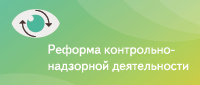 ПЕРЕХОДНЫЕ ПОЛОЖЕНИЯ ЗАКОНА
01.07.2019*
01.07.2018*
2017
2018
2019
Налогоплательщики на ЕНВД, на Патенте (торговля и общепит), имеющие наемных работников
Добровольный новый порядок
Обязательный новый порядок
Остальные налогоплательщики на ЕНВД, на Патенте, оказывающие услуги
Добровольный новый порядок
Обязательный новый порядок
*Федеральный закон от 27.11.2017 № 337-ФЗ
Парк контрольно-кассовой техники на 01 декабря 2018 года
Информационно-разъяснительная кампания за 11 месяцев 2018 года
ЗАДАЧИ НАЛОГОВЫХ ОРГАНОВ
Личное вручение уведомлений организациям и предпринимателям
Проведение открытых классов и семинаров
Проверка сигналов, информирующих о нарушении законодательства о применении ККТ, поступивших через мобильное приложение ФНС России «Проверка кассового чека»
Сбор и аккумулирование информации о налогоплательщиках, обязанных применять ККТ с 01.07.2019
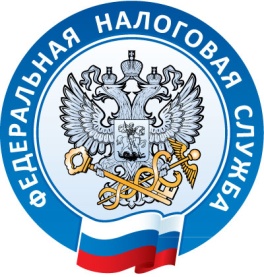 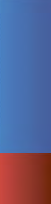